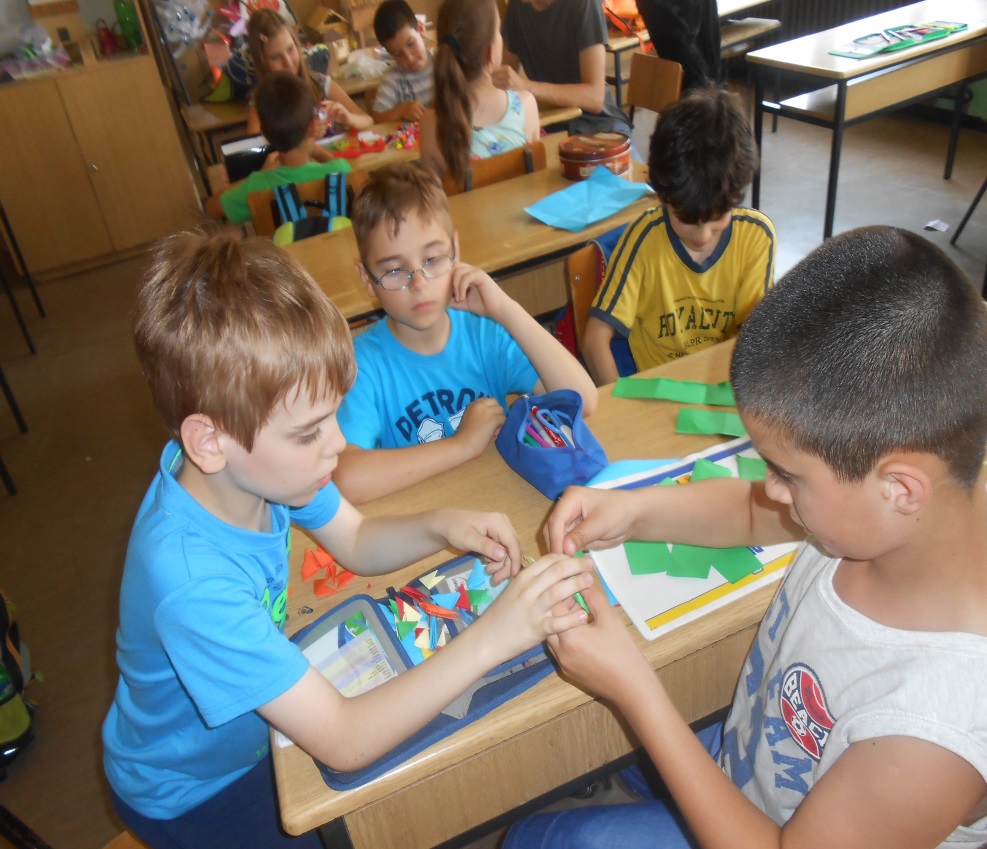 Origami magic
Primary school ’’Rada Miljkovic’’ 
Jagodina
Origami (јаp. 折り紙; ori = folding + kami = paper) is a traditional Japanese art of paper folding. 
Traditionally, a square shaped paper is used to make figures, but there is a great number of models made of different paper shapes-rectangle,triangle,etc.
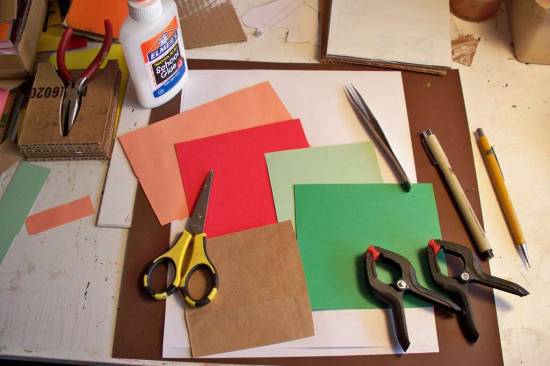 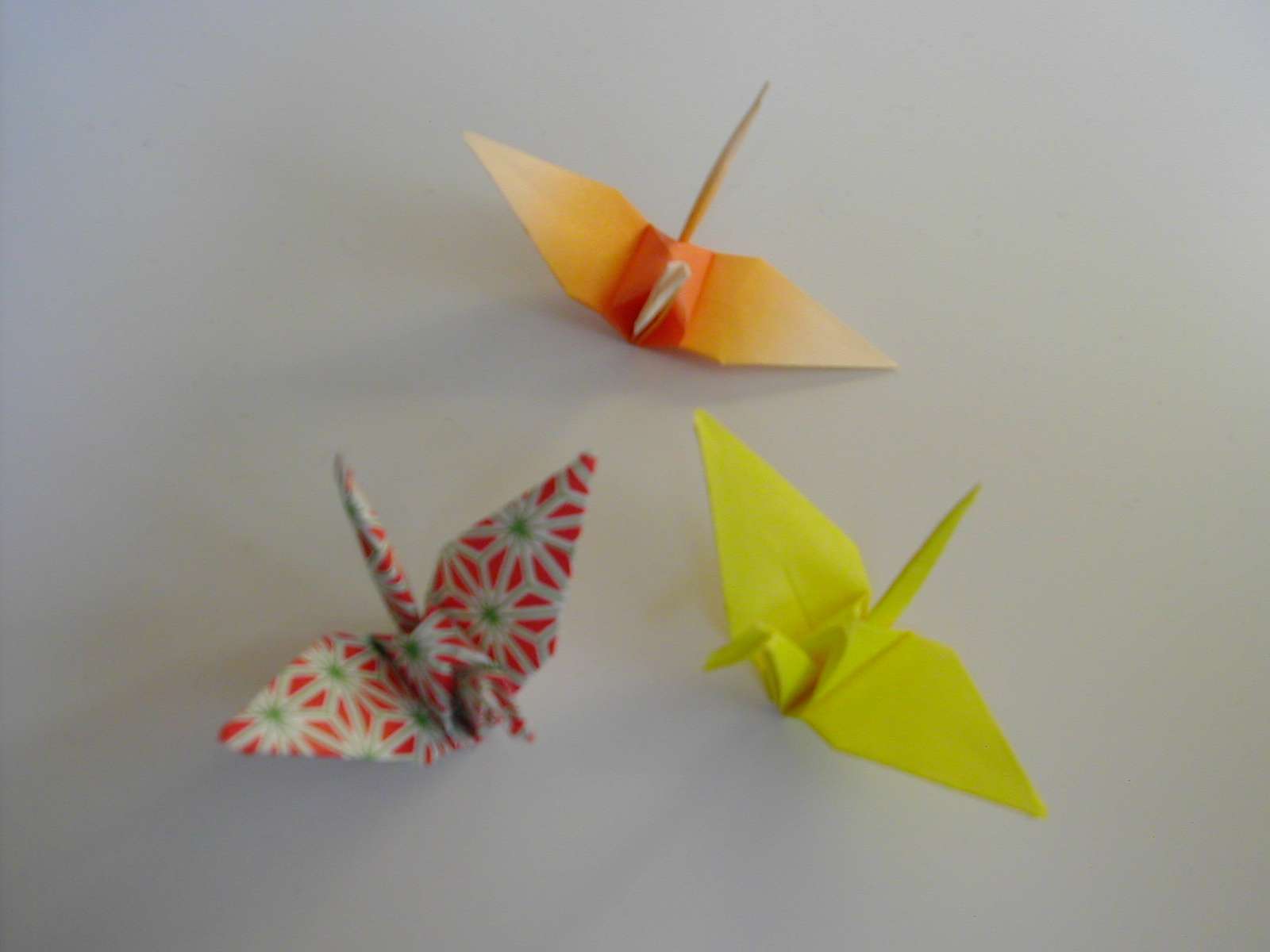 Origami - meaning
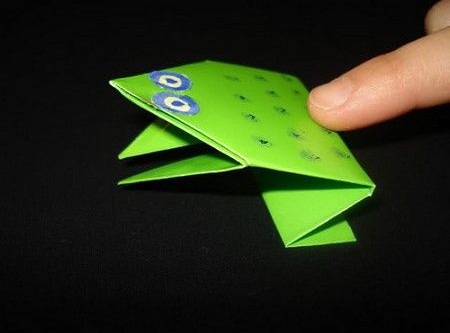 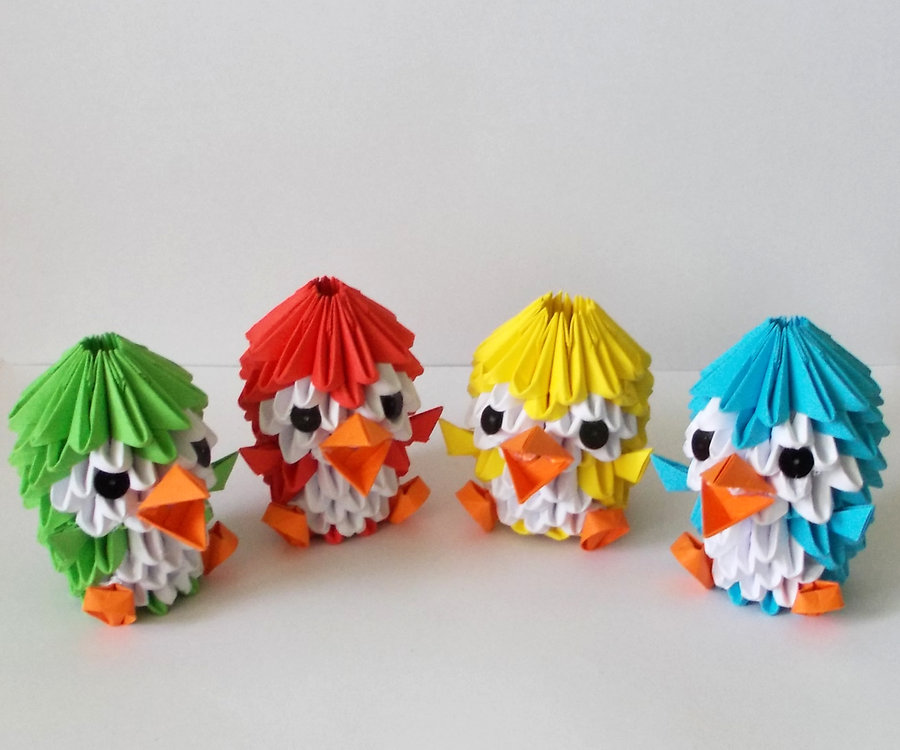 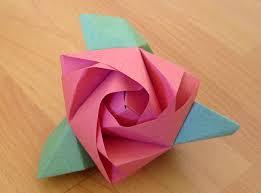 It is not known where it originates from. Origami is mostly connected to the invention of paper in China.
Although it most likely originates from China, origami has experienced a real boom in Japan, where it is treated as a national art.
Besides Japan, this skill has appeared in other parts of the world, such as Spain, where it is known as Papiroflexia.
History
For practice and for making simpler models, a photocopying paper is commonly used.
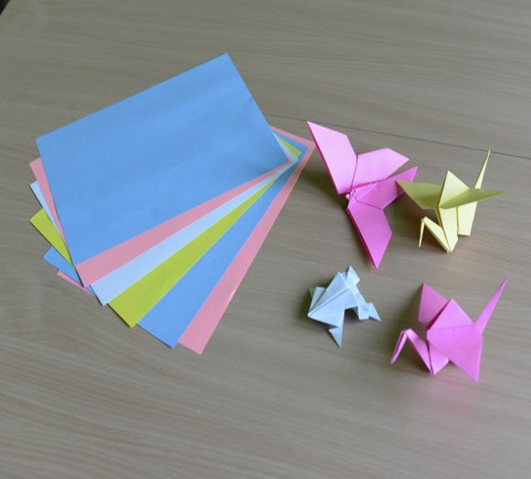 Material
Also, there is a specialized square shaped paper for origami.
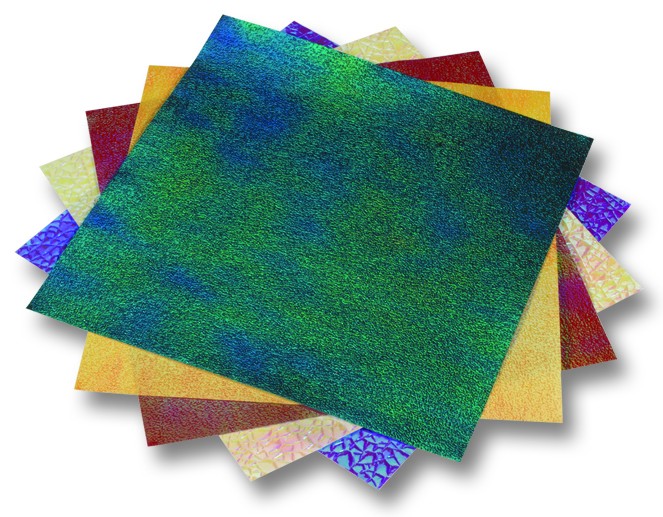 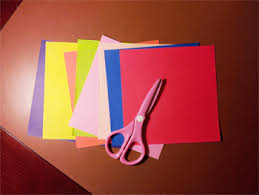 Material
Furthermore, it is possible to use other sorts of papers – foil paper,  wrapping paper, thick paper,…
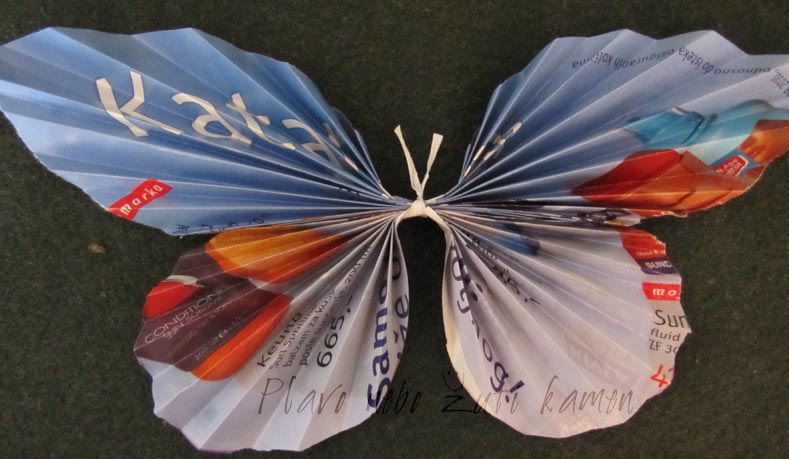 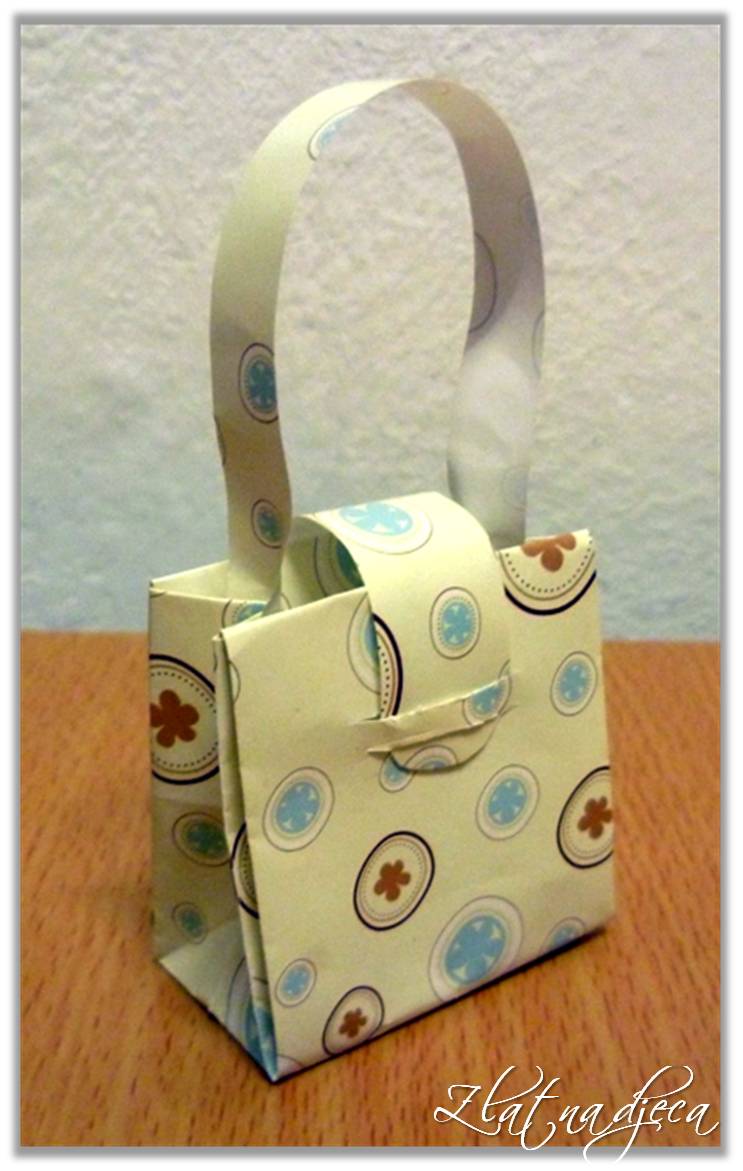 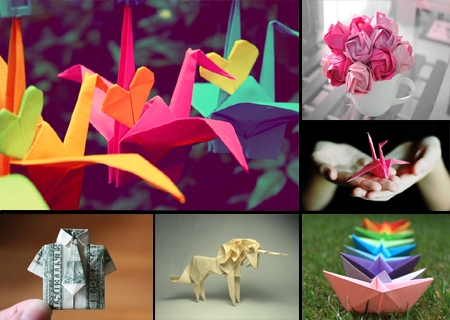 Material
Generally, origami model is made of paper, although other materials can be used as well. (fabric )
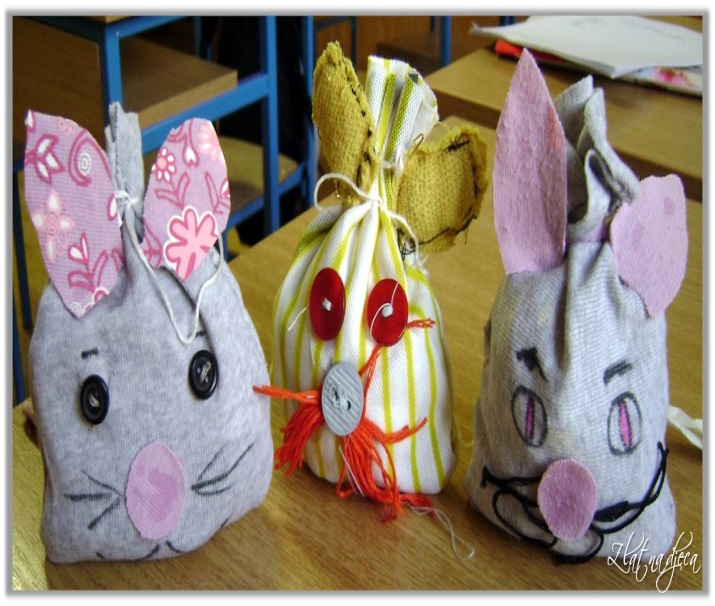 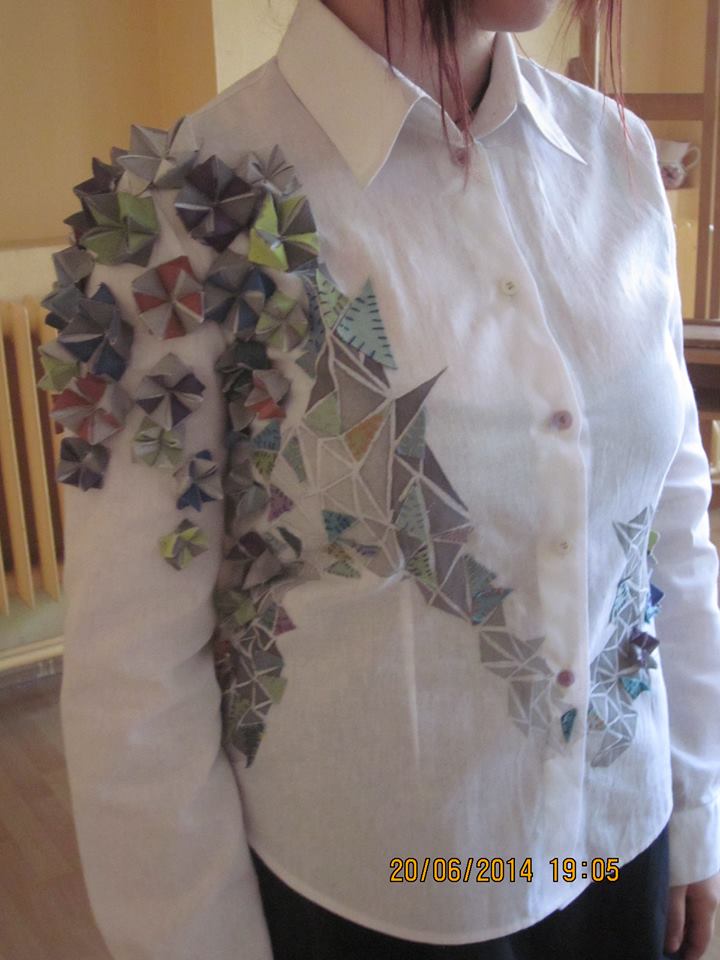 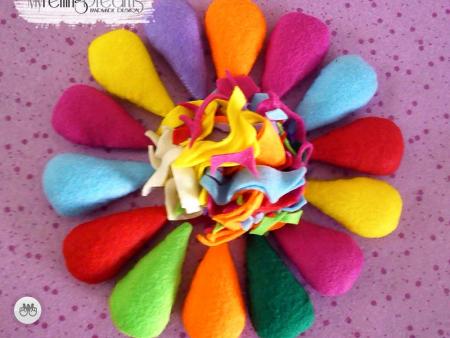 Маterial
In Japan, the commonly used paper is <washi>– a special paper of tougher structure made from pulp (chipped wood)  obtained from the bark of several typical tree species that grow in Japan.
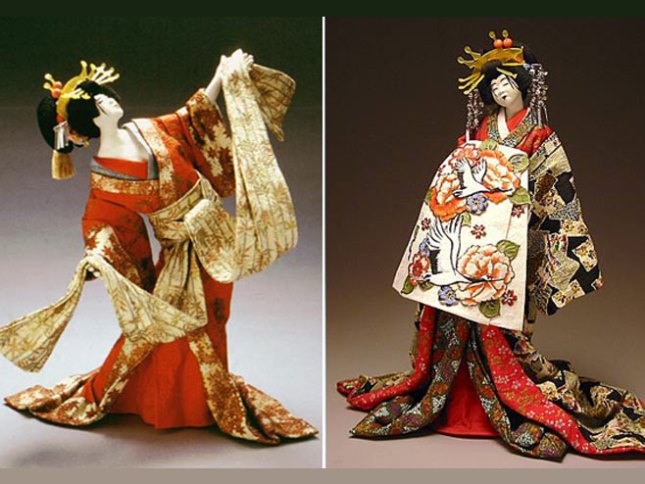 Маterial
OUR 
 ORIGAMI   
WORKSHOPS
Primary school “Rada Miljkovic“
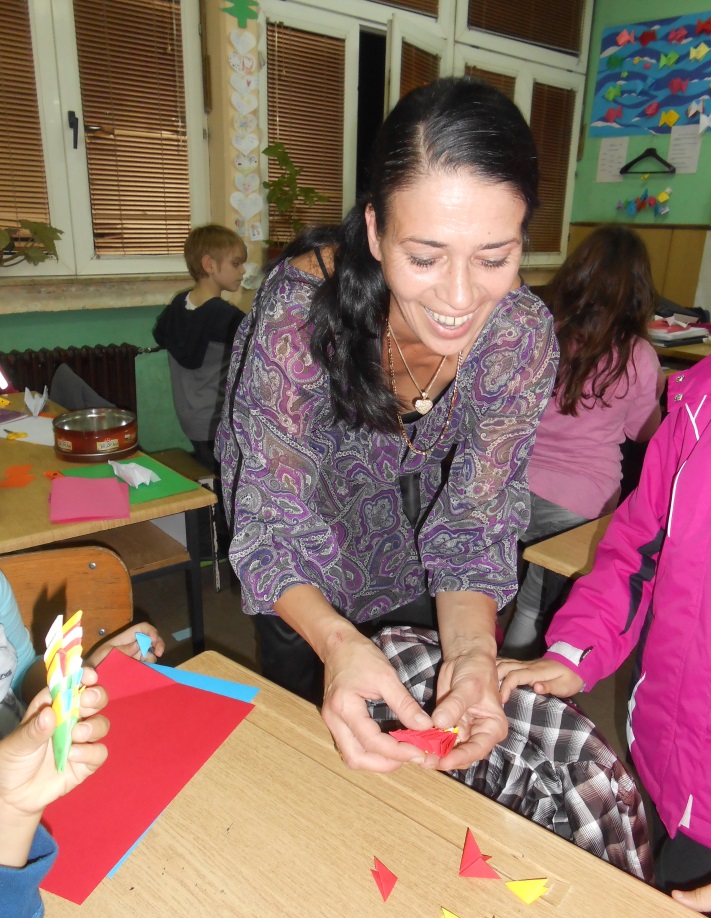 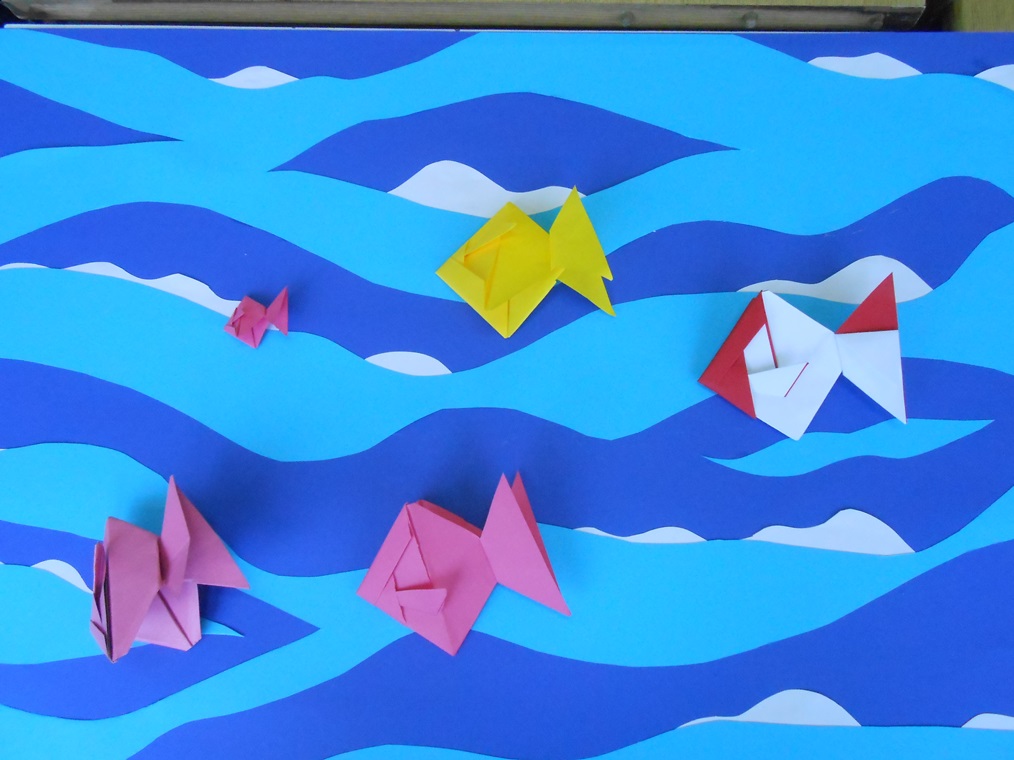 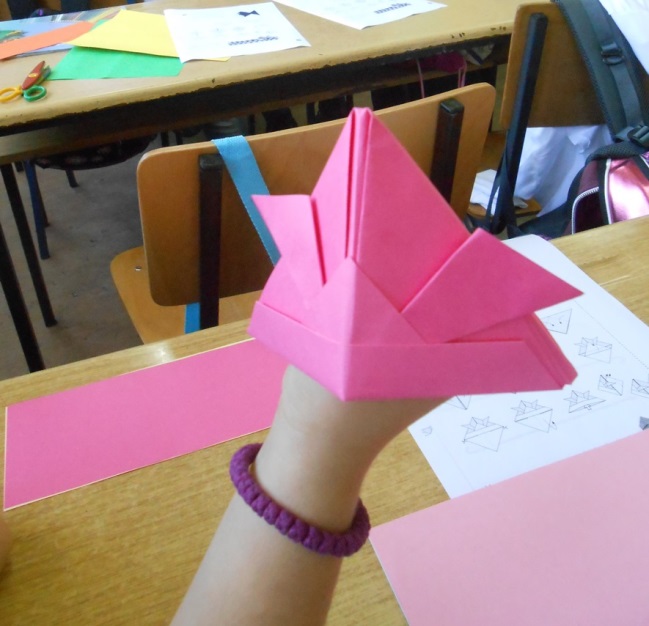 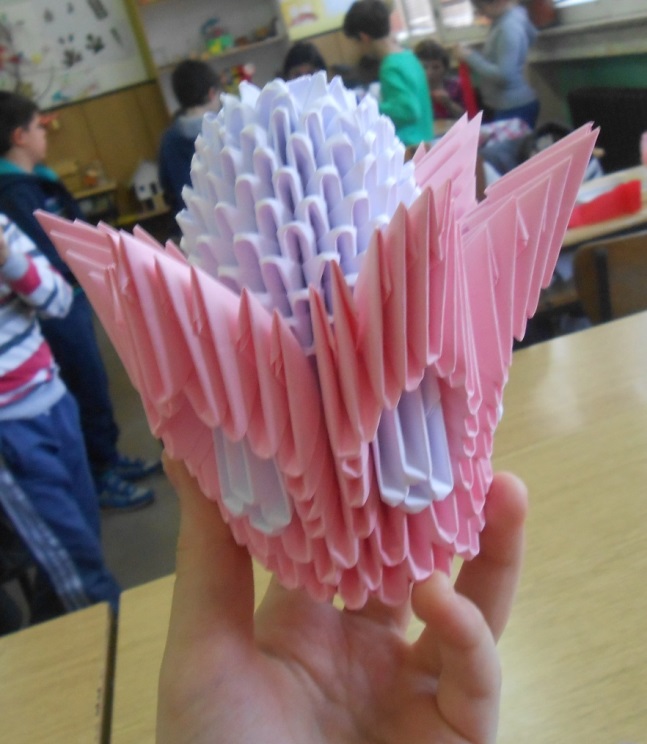 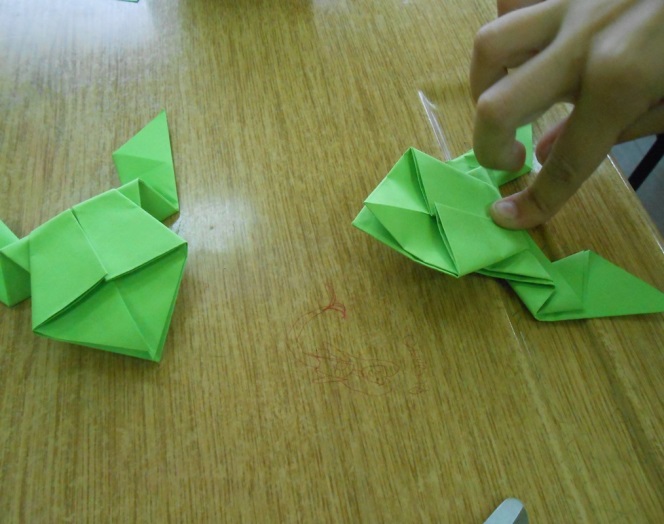 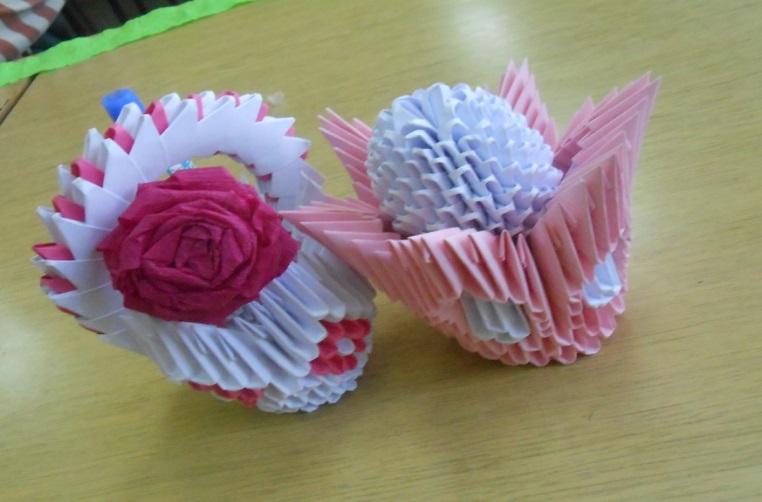 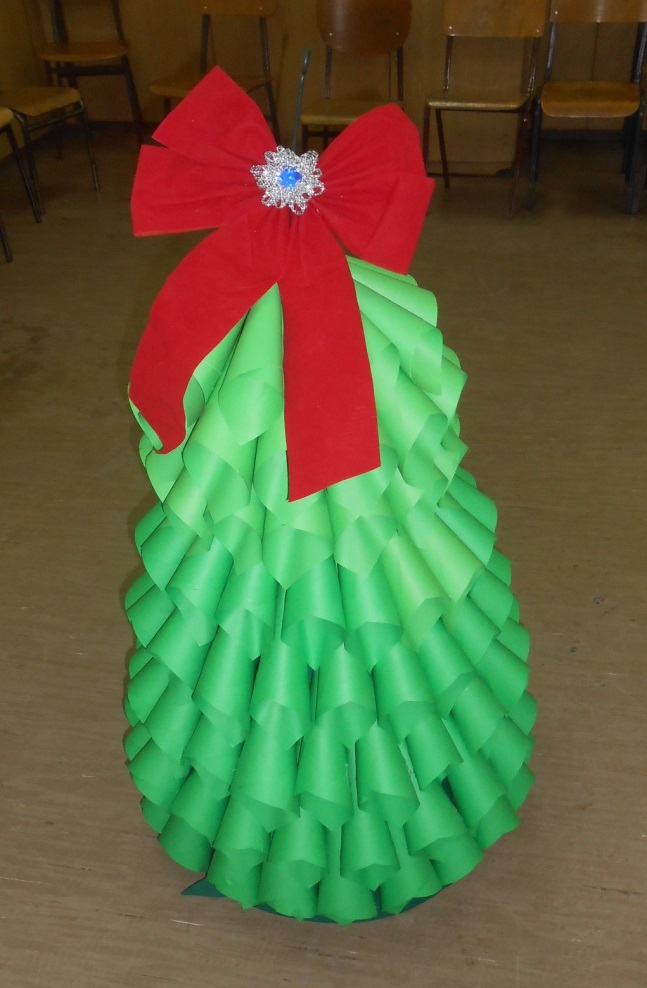 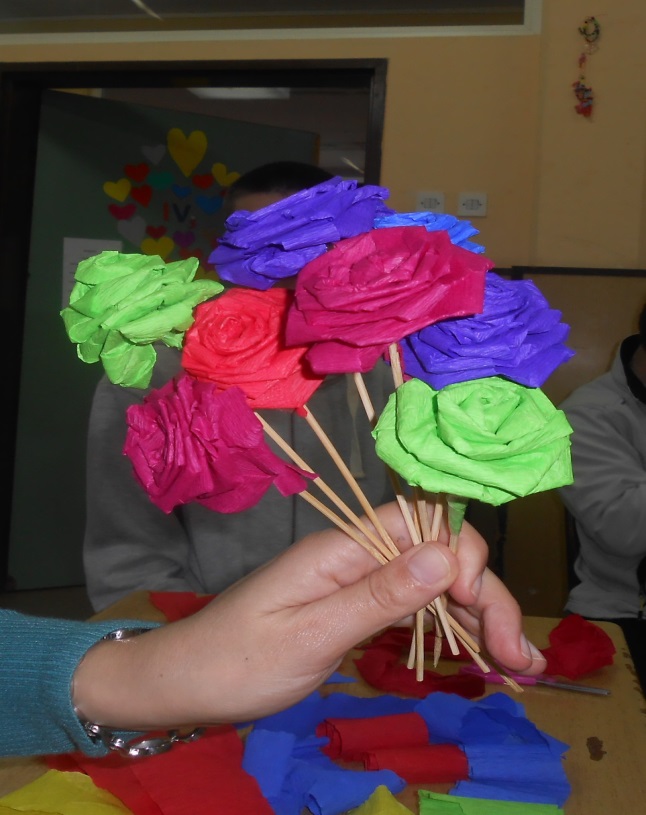 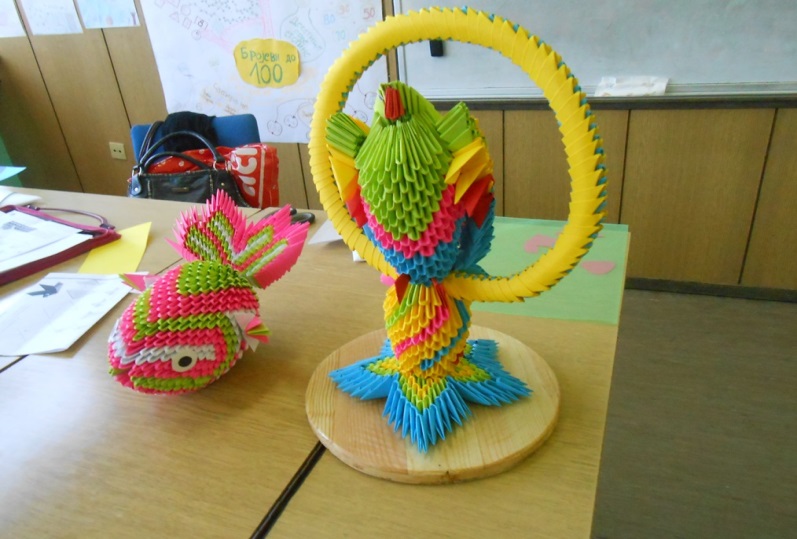 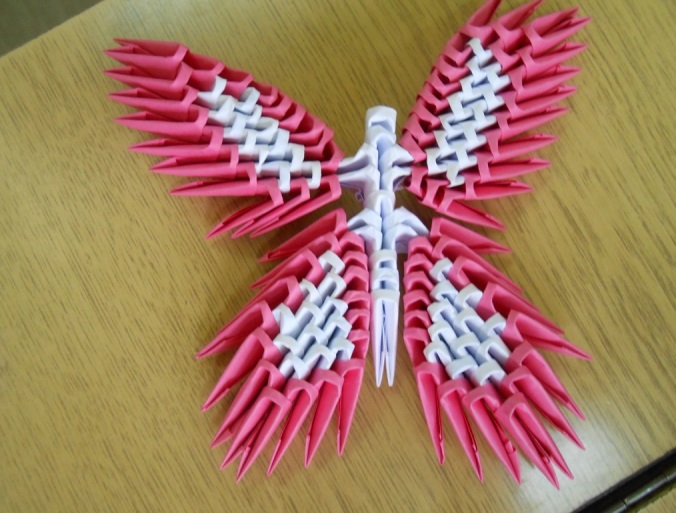 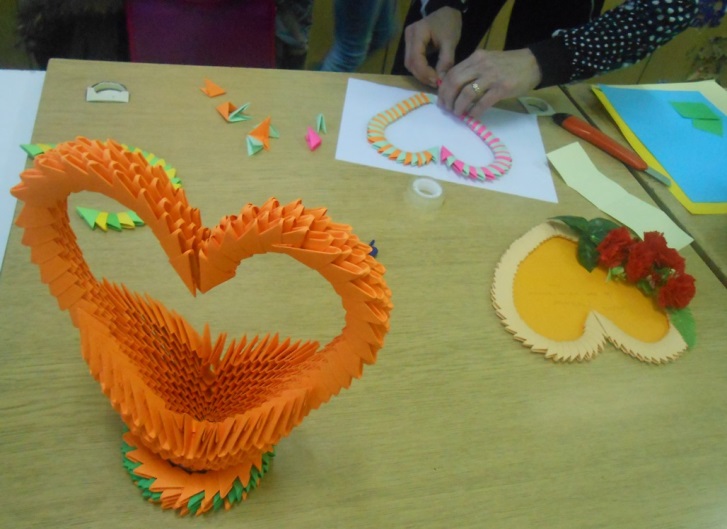 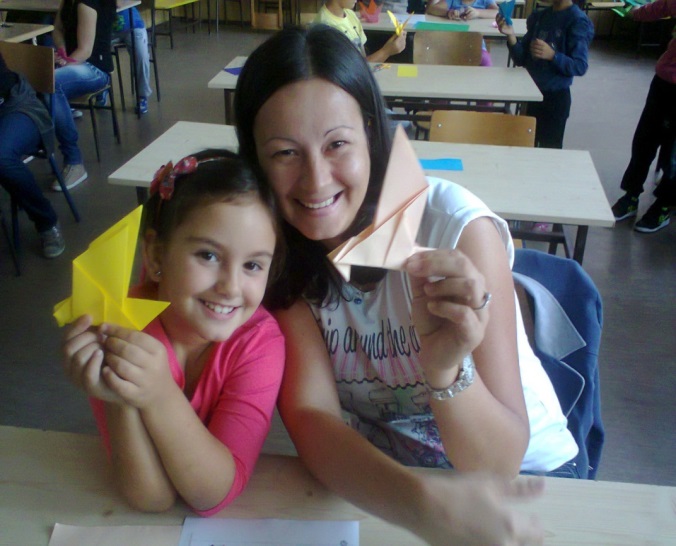 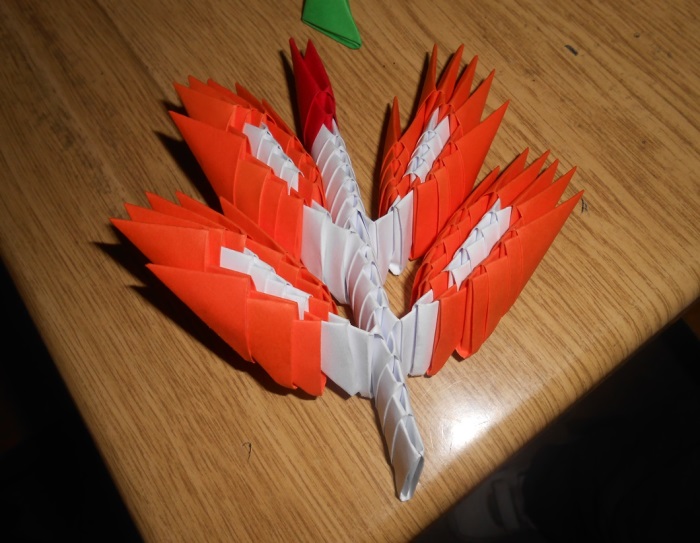 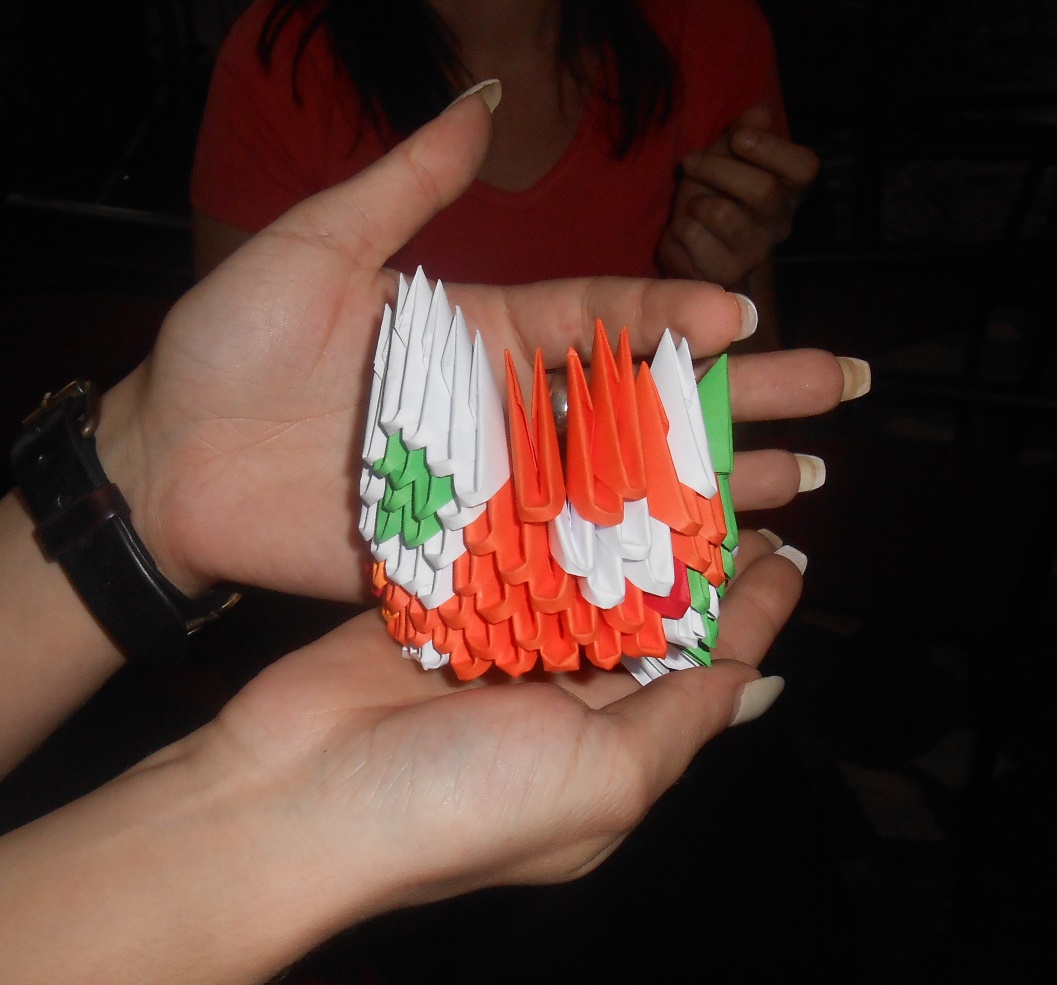 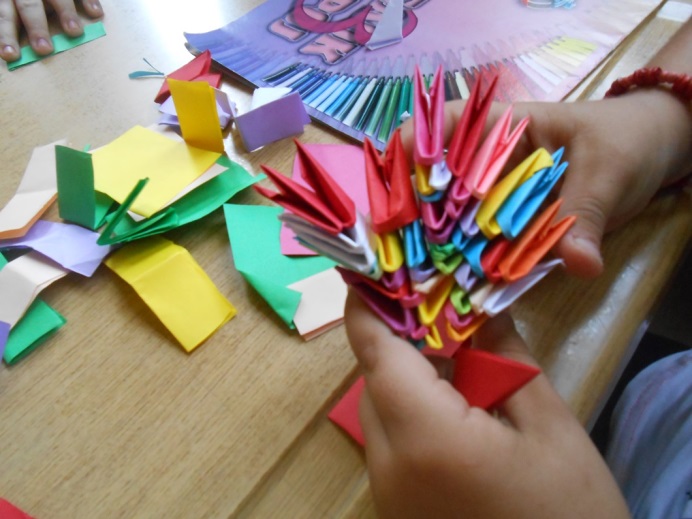 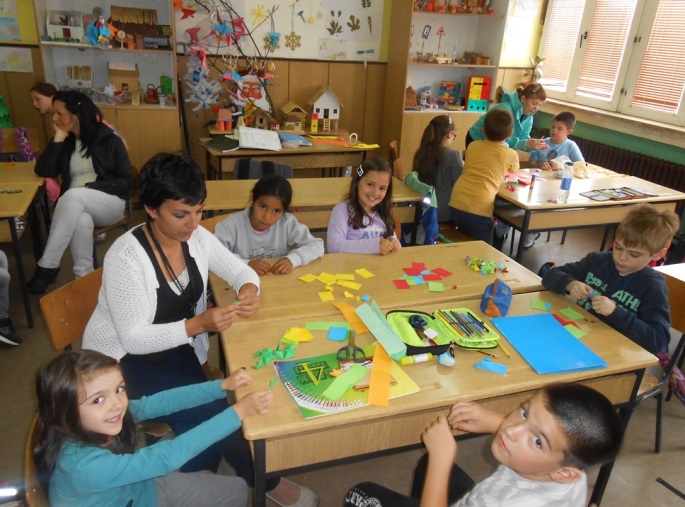 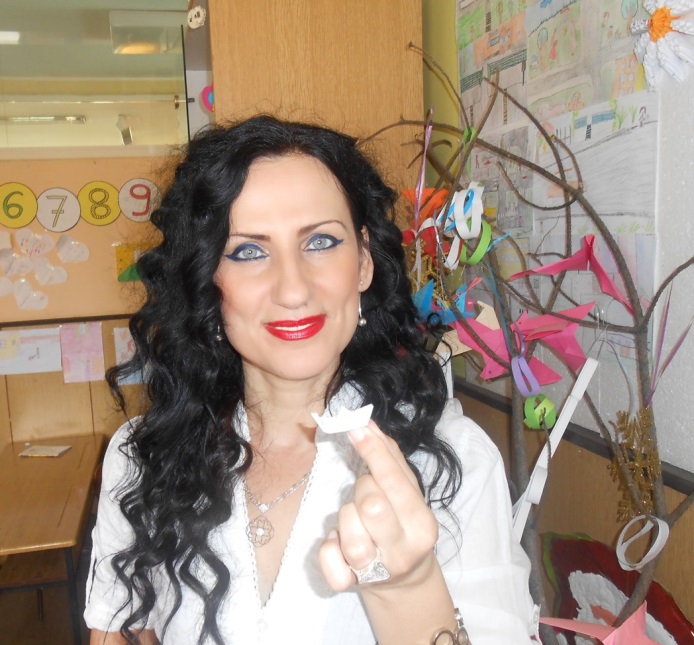 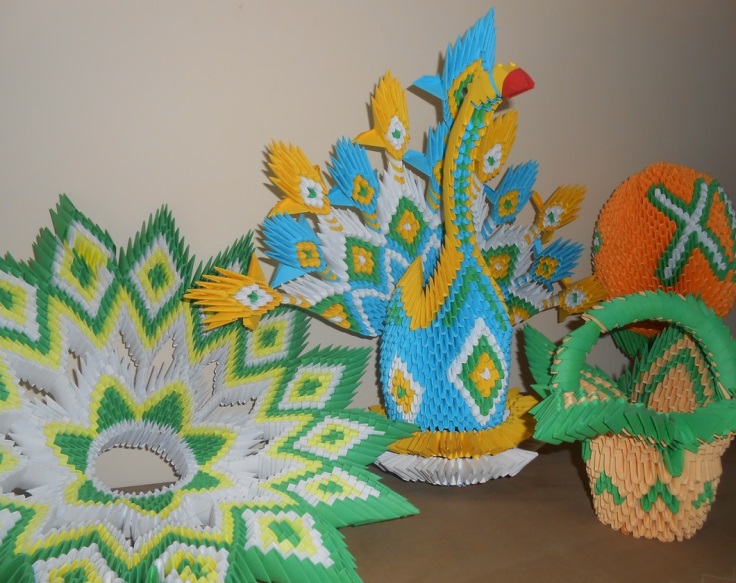 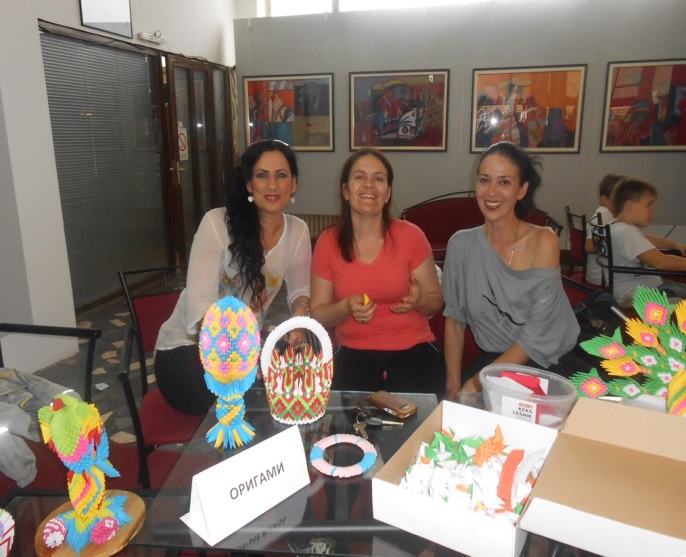 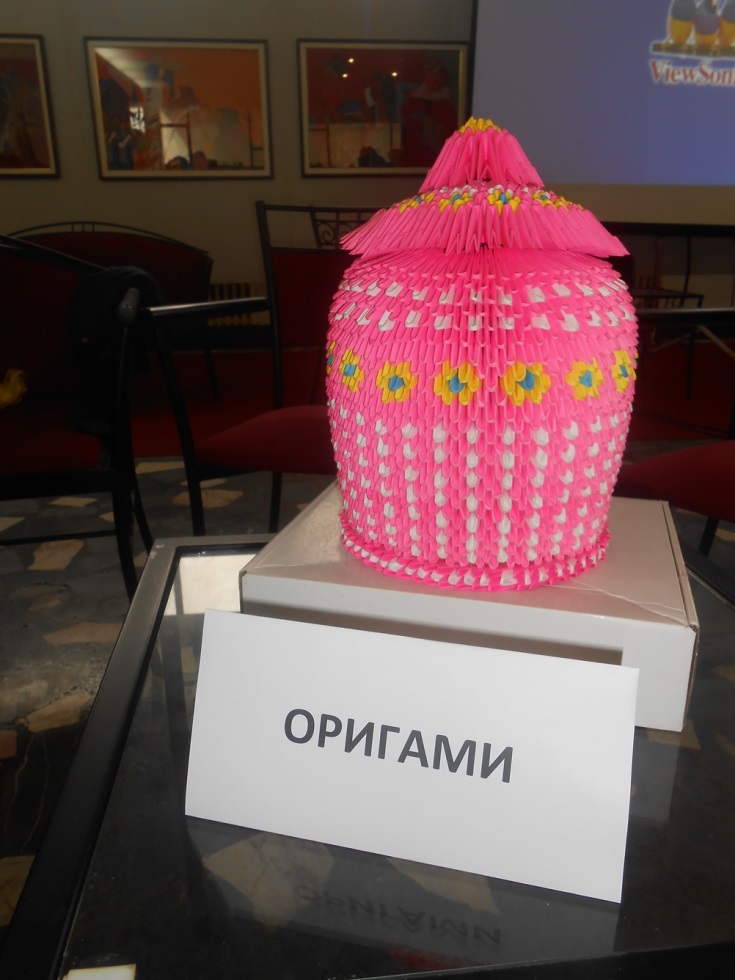 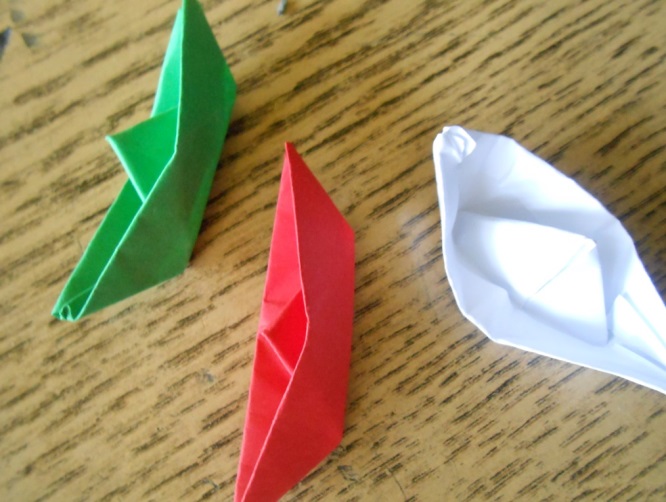 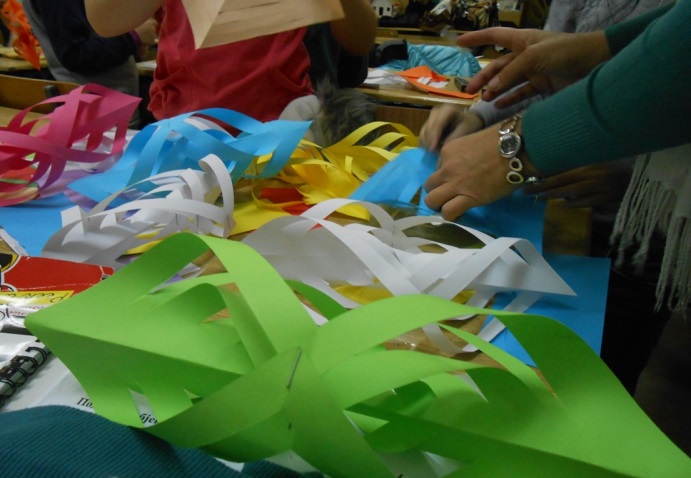 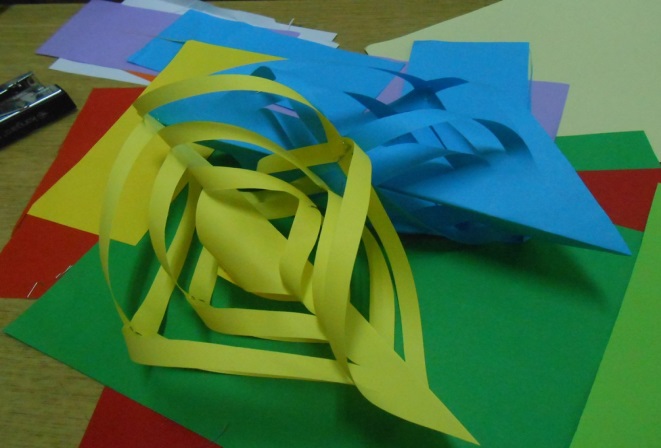 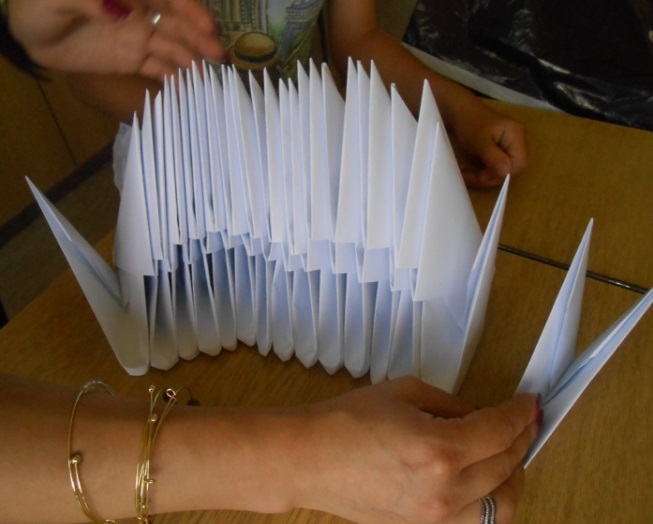 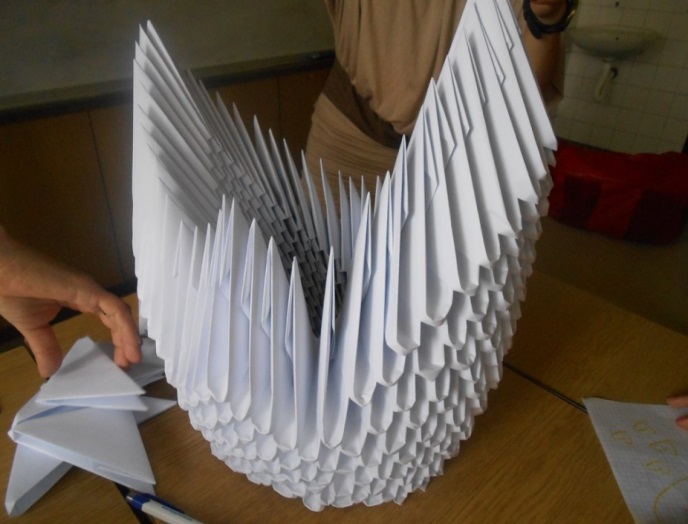 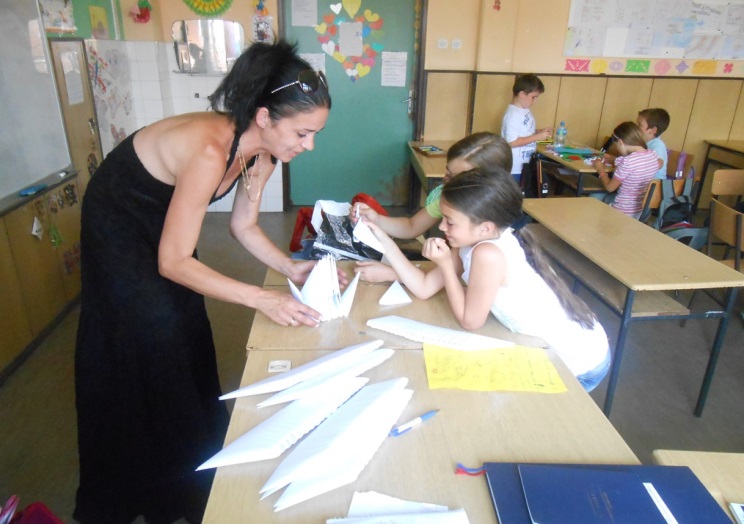 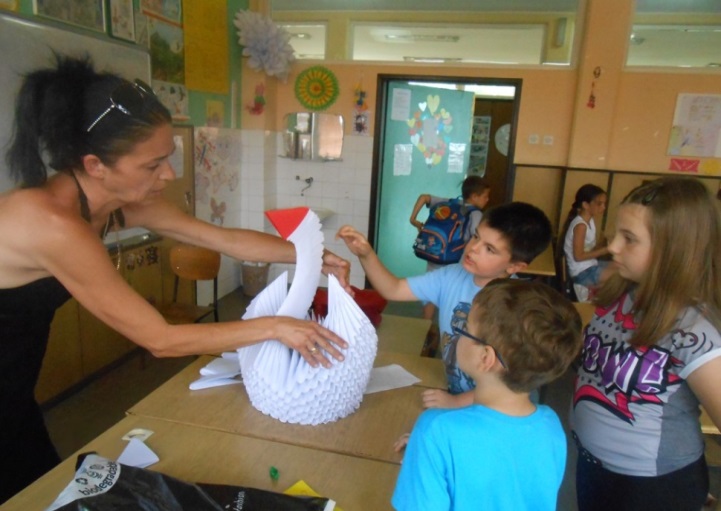 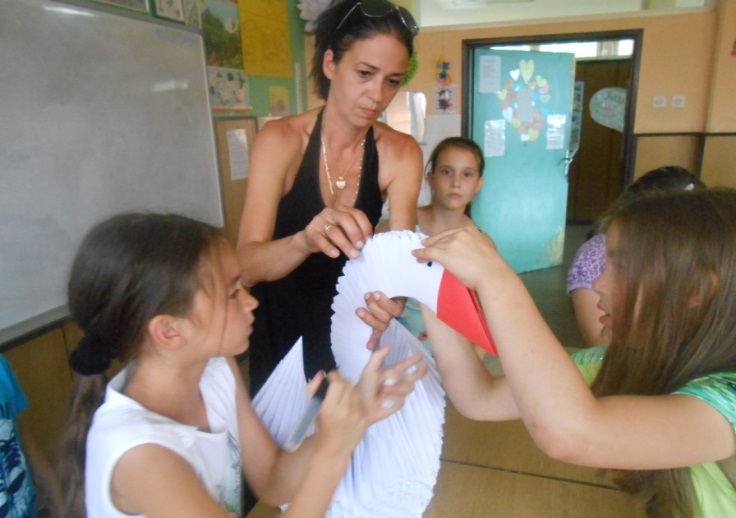 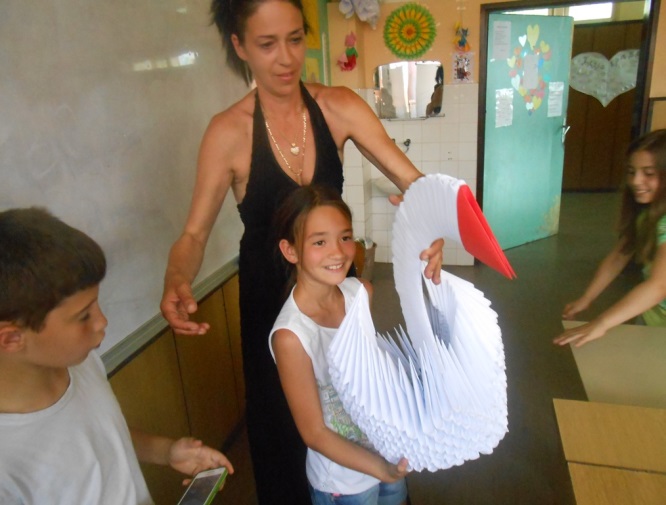 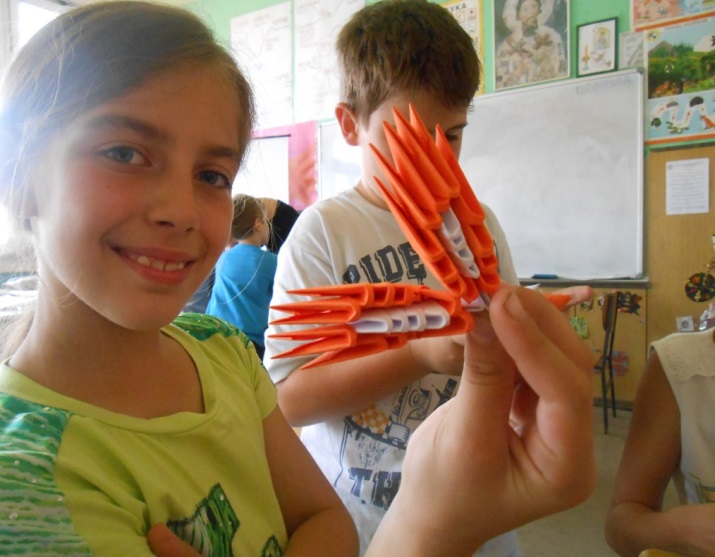 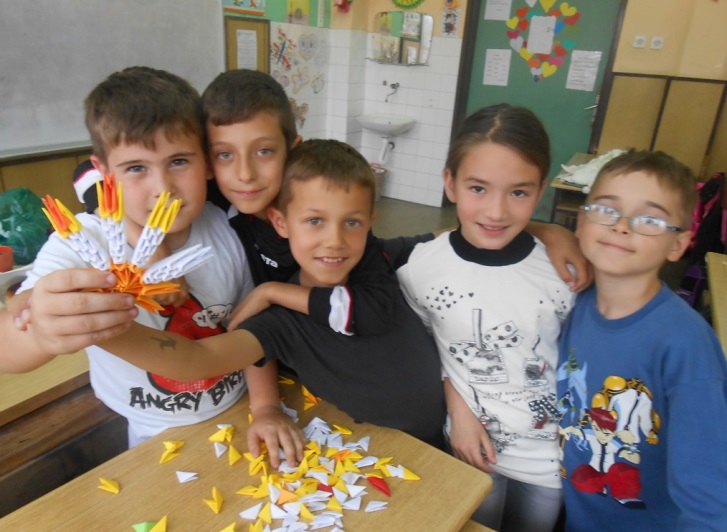 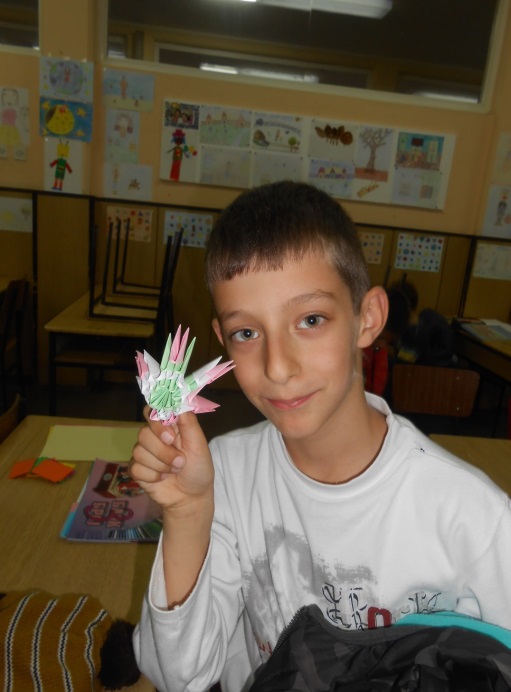 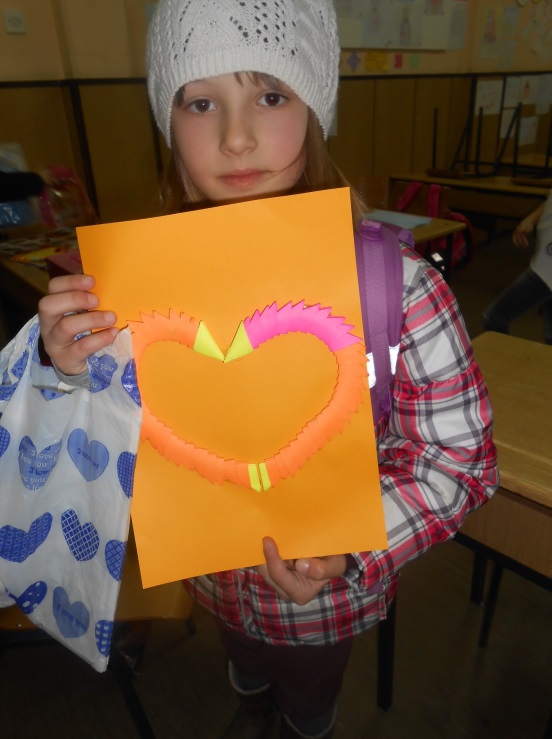 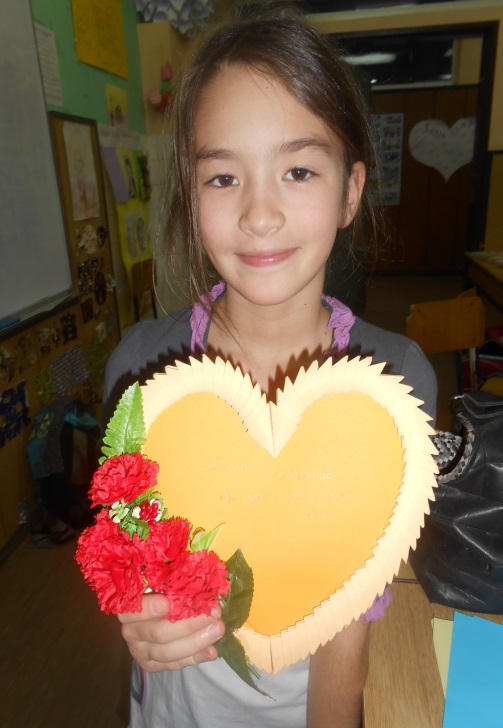 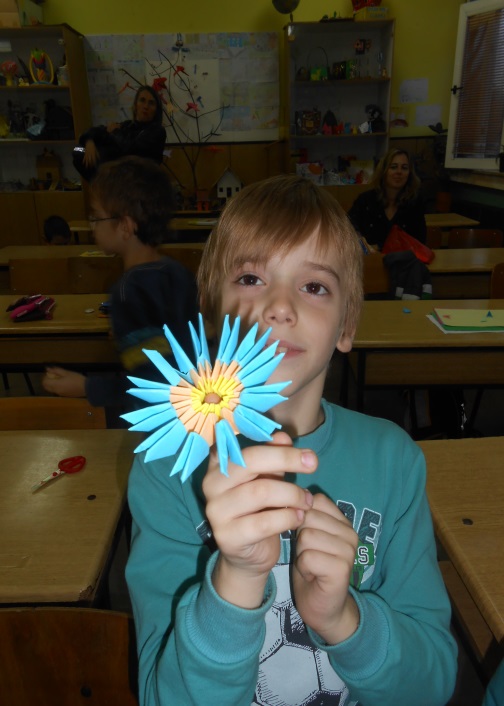 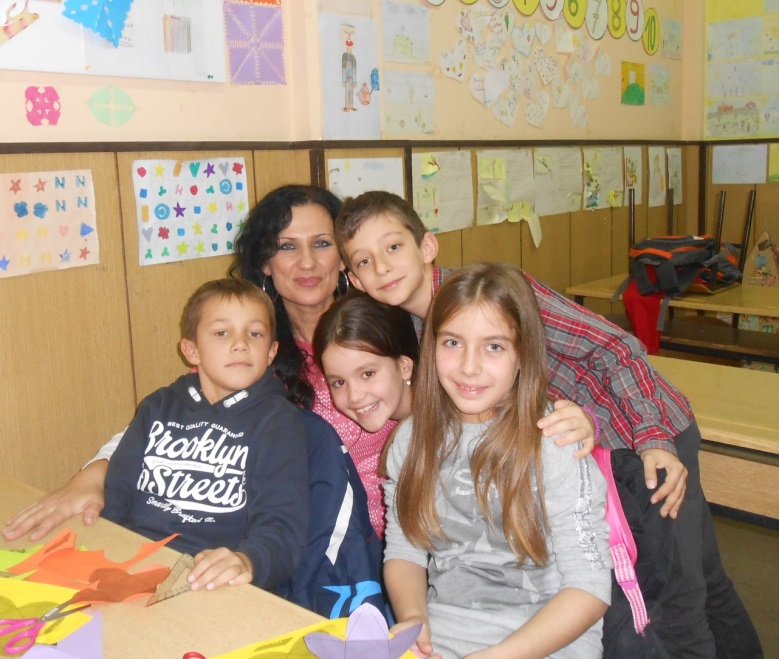 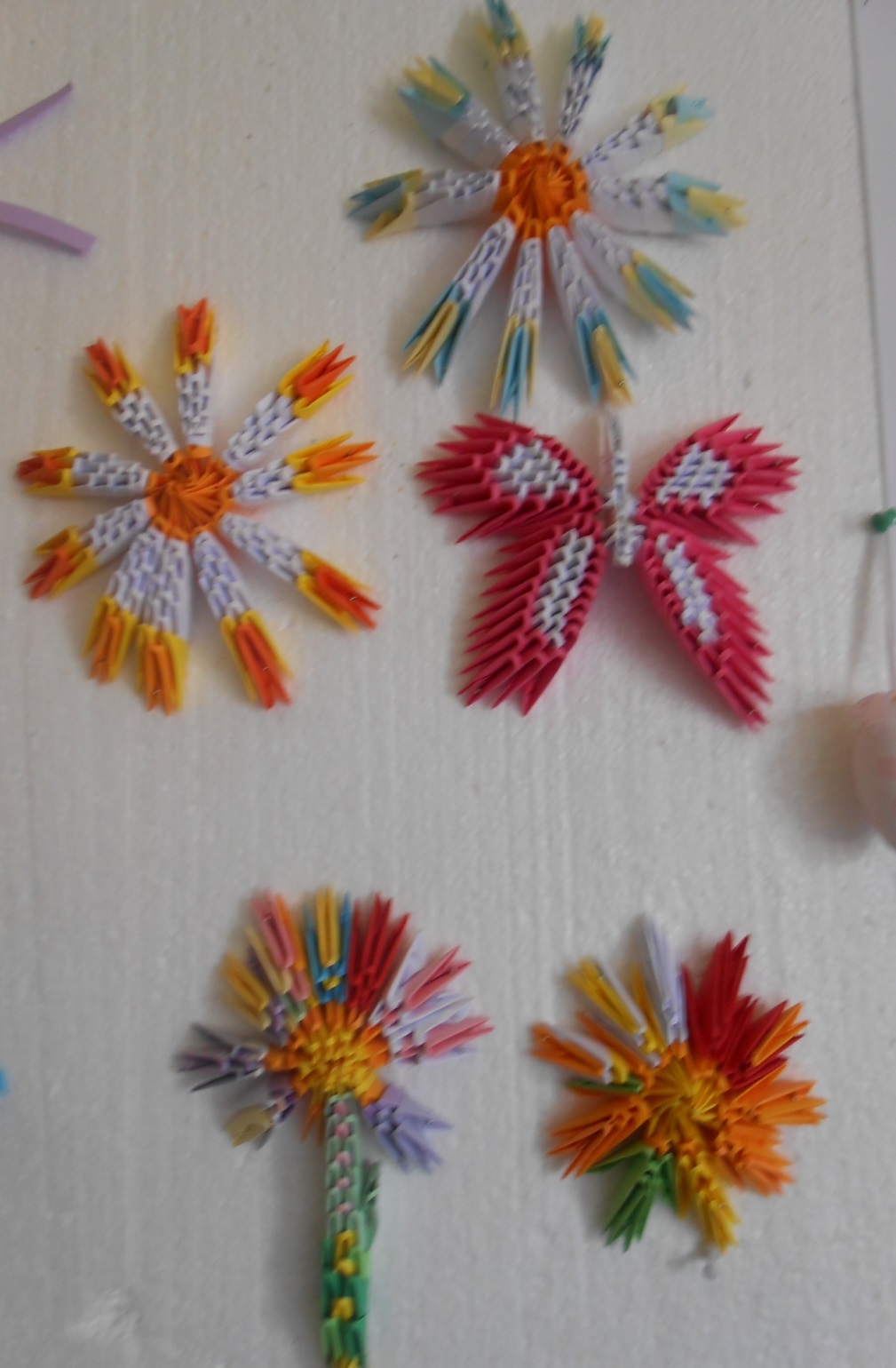 Have a lot of success in our incoming workshops! ENJOY WITH US!
 School“Rada Miljkovic’’
Origami workshops
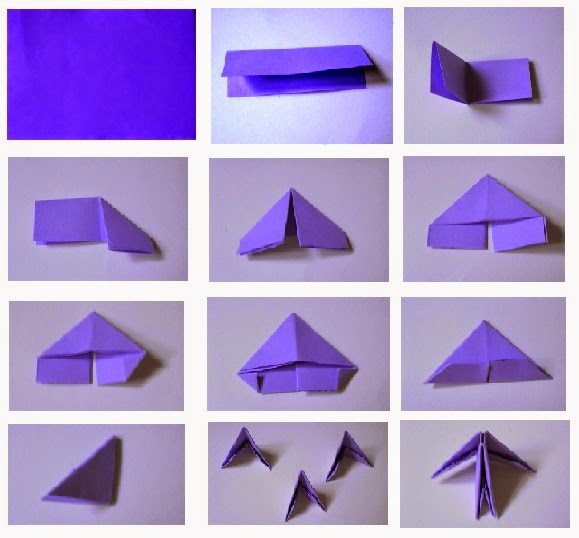 How to make a small model used for 3d origami